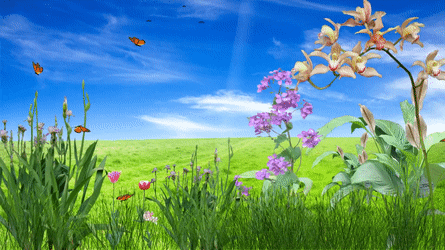 স্বাগতম
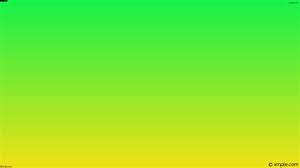 পরিচিতি
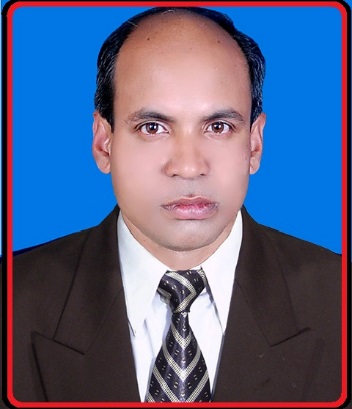 সিদ্ধার্থ কুমার সরকার (সিতু)
সহকারি শিক্ষক  ICTমধ্যকুমরপুর গার্লস স্কুল এন্ড কলেজ
কুড়িগ্রাম সদর, কুড়িগ্রাম।
মোবাইল ফোনঃ 0171০-৮৭০৬৫১
s.sarker44@gmail.com
শ্রেণিঃ দশম
বিষয়ঃ বাংলা দ্বিতীয় পত্র
পরিচ্ছেদঃ ৪৭
নিচের ছবিদুটি লক্ষ্য কর
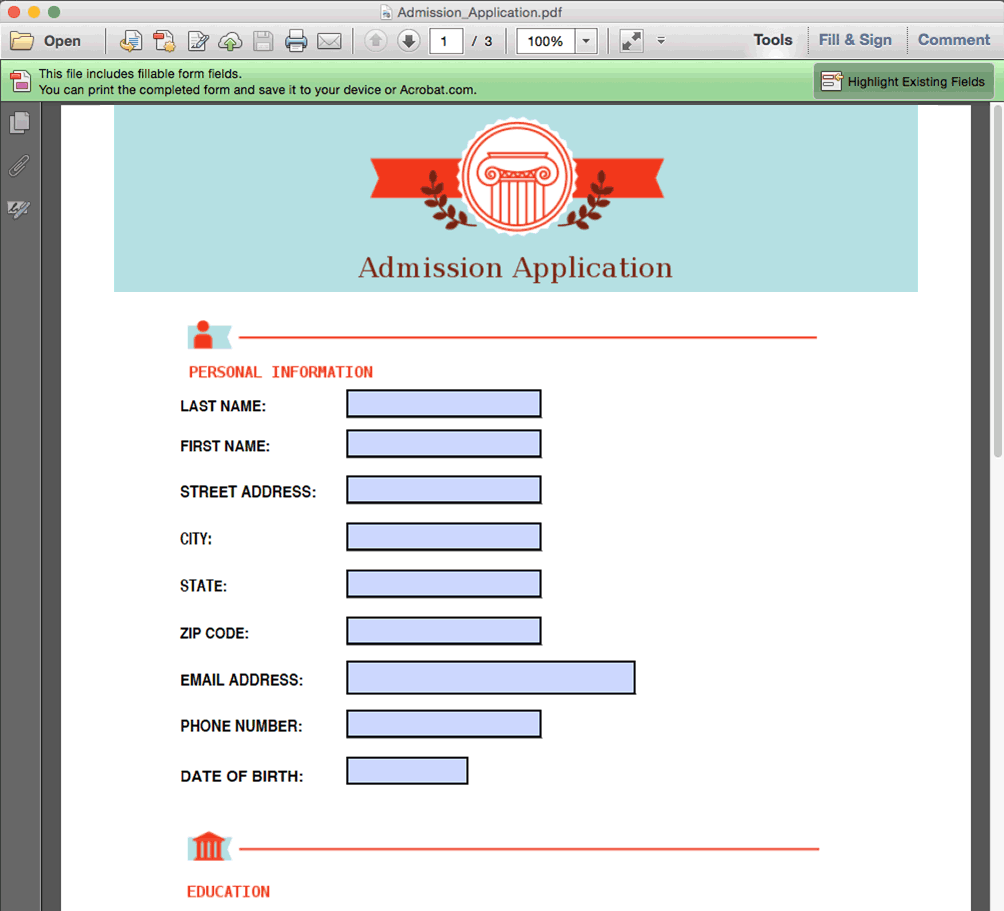 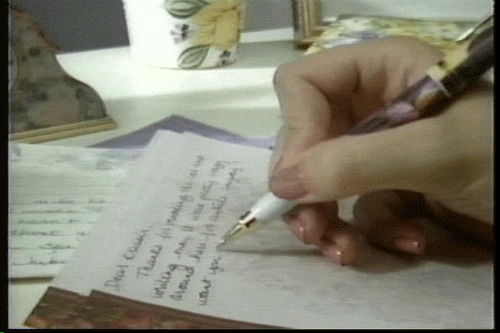 ছবিতে কী  করা হচ্ছে?
হাতে ও অনলাইনে আবেদন পত্র লেখা হচ্ছে।
আজকের পাঠের বিষয়…
আবেদন পত্র
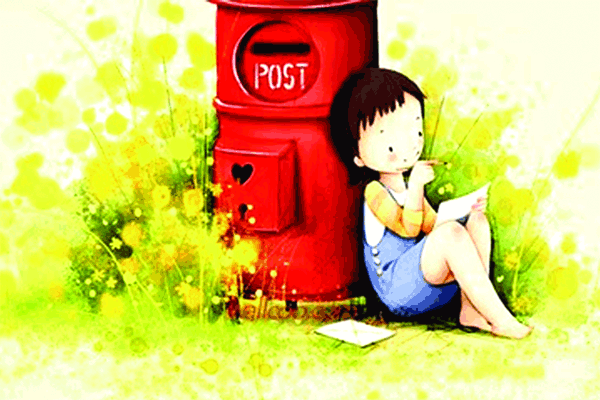 শিখন ফল
এই পাঠ শেষে শিক্ষার্থীরা….
১। আবেদন পত্র লেখার নিয়ম বলতে পারবে ;
২। আবেদন পত্রের বিভিন্ন অংশের নাম উল্লেখ করতে পারবে;
৩। একটি সাধারণ আবেদন পত্রের নমুনা দেখাতে পারবে।
আবেদন পত্র লেখার নিয়ম
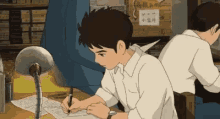 1. wbf©yj KvVv‡gv AbymiY Ki‡Z     n‡e|   
2. e³e¨ n‡Z n‡e mswÿß A_P Z_¨eûj|   
3. e³‡e¨i ci¤úiv, fvlvi ¯úóZv iÿv Ki‡Z n‡e|    
4. fvev‡e‡Mi AeKvk bvB| 
5. mKj cÖKvi evûj¨ eR©bxq|
আবেদন পত্রের বিভিন্ন অংশ
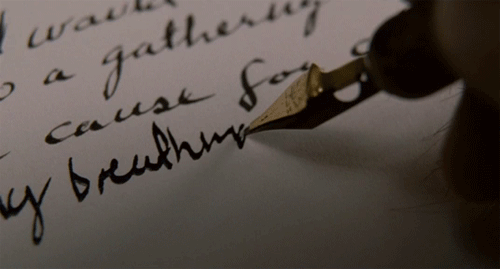 ZvwiL 
‡cÖi‡Ki bvg I wVKvbv 
welq 
m‡¤^vab 
g~je³e¨ 
mgvwßm~PK m‡¤^vab 
Av‡e`bKvixi ¯^vÿi I wVKvbv ।
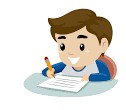 একক কাজ
১। আবেদন পত্রের অংশ কয়টি?
২। আবেদন পত্রের বক্তব্য কেমন হবে?
Av‡e`bc‡Îi e³e¨ Dc¯’vc‡b AbymiYxq
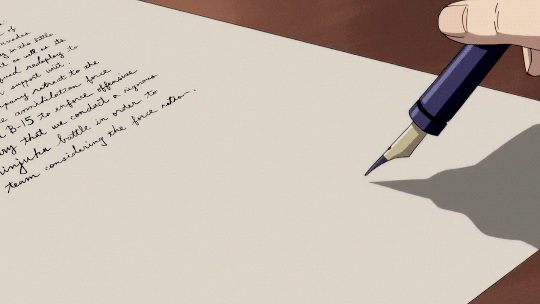 1. cÖ_g Aby‡”Q‡` QzwUi KviY D‡jøL Kiv;
2. cÖvmw½K e³e¨/ g~je³e¨ Dc¯’vcb;
3. Av‡ew`Z welq D‡jøL Kiv|
GKwU mvaviY Av‡e`bc‡Îi bgybv
তারিখঃ ১৮ জুন,২০২১ 

eivei
cÖavb wkÿK, 
এম কে এম ¯‹zj, XvKv-1205| 

welq: gvgvi we‡q Dcj‡ÿ QzwUi Rb¨ Av‡e`b| 

g‡nv`q, 
webxZ wb‡e`b GB †h, Avwg Avcbvi we`¨vj‡qi GKRb wbqwgZ QvÎ| AvMvgx 26 ZvwiL, ‡mvgevi Avgvi Lvjvi we‡qi ZvwiL wba©vwiZ Av‡Q| D³ w`b Avgiv ¯^cwiev‡i Lyjbv hvIqvi K_v i‡q‡Q| GgZve¯’vq AvMvgx 25 ZvwiL †_‡K 27 ZvwiL ch©šÍ wZb w`‡bi QzwU cÖ‡qvRb|  


AZGe g‡nv`q mgx‡c webxZ cÖv_©bv GB †h, DcwiD³ welqwU mnvbyf‚wZi mv‡_ we‡ePbv K‡i Avgv‡K D³ Kq w`‡bi  QzwU `v‡b evwaZ Ki‡j K…ZÁ _vK‡ev| 


webxZ wb‡e`K 
Avcbvi GKvšÍ AbyMZ QvÎ 
‡gv: wmivRyj nK
†kÖwY: 7g, kvLv: wjPz, †ivj: 1
cÖvcK‡K m‡¤^vab 
I wVKvbv
ZvwiL
welq
e³‡e¨i wØZxq Ask
e³‡e¨i cÖ_g Ask
cÖviw¤¢K m‡¤^vab
Av‡e`bKvixi bvg, wVKvbv
দলগত কাজ
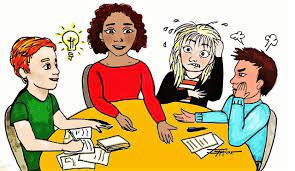 ১। তোমাদের বিদ্যালয়ে একটি ক্যান্টিন স্থাপনের জন্য প্রধান শিক্ষকের নিকট আবেদন কর।
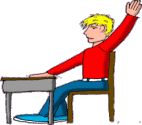 মূল্যায়ন
১। আবেদনপত্রে কি অনুসরণ করতে হবে?
২। আবেদনপত্রে তারিখ কোথায় লিখতে হয়?
৩। আবেদনকারীর নাম ঠিকানা কোথায় লিখতে হয়?
বাড়ির কাজ
º চেয়ারম্যান সাহেবের নিকট আবেদন পত্রের একটি নমুনা লিখ।
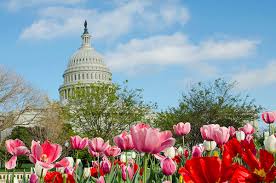 ধন্যবাদ